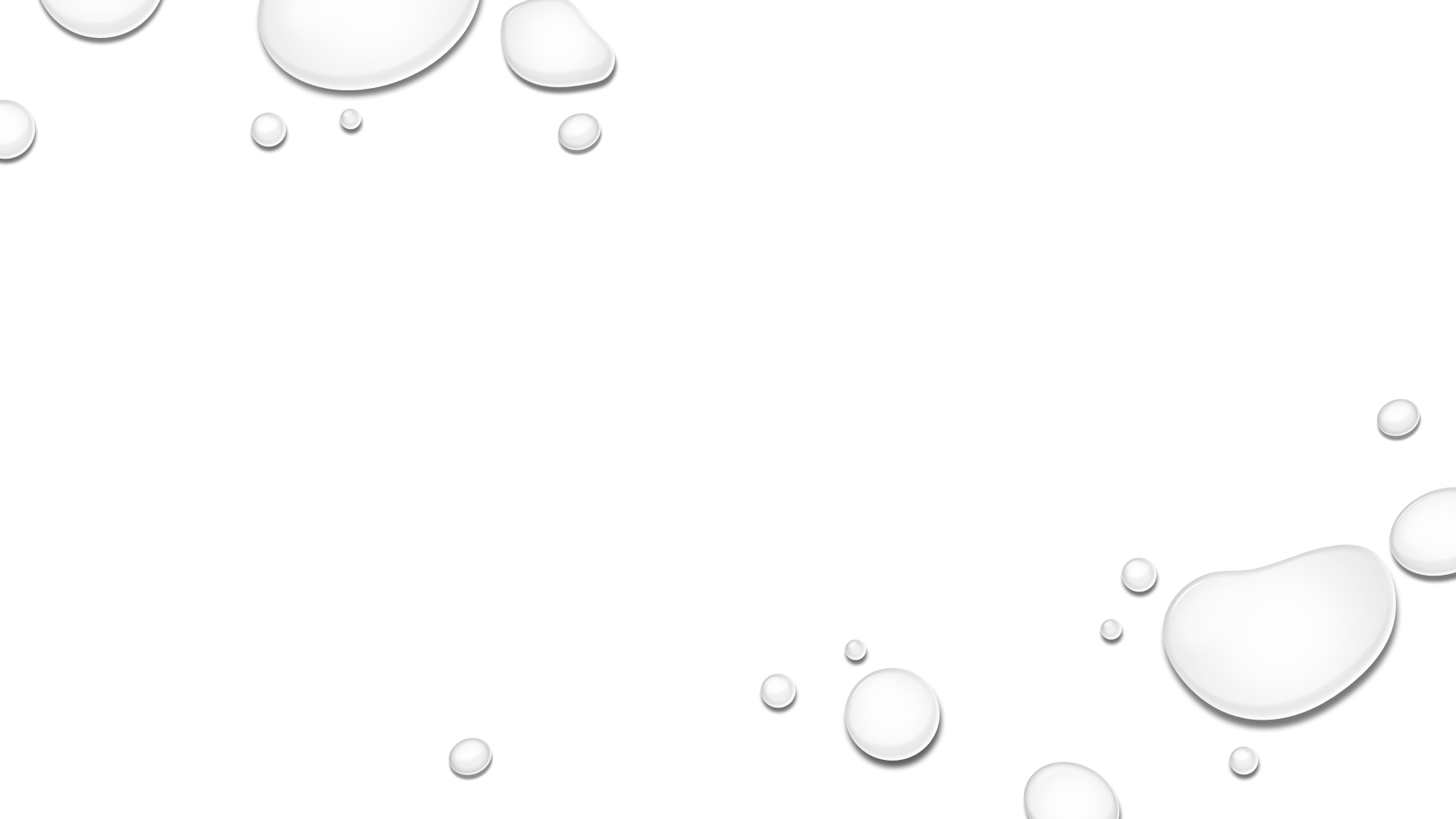 Act 185 clean water state revolving fund
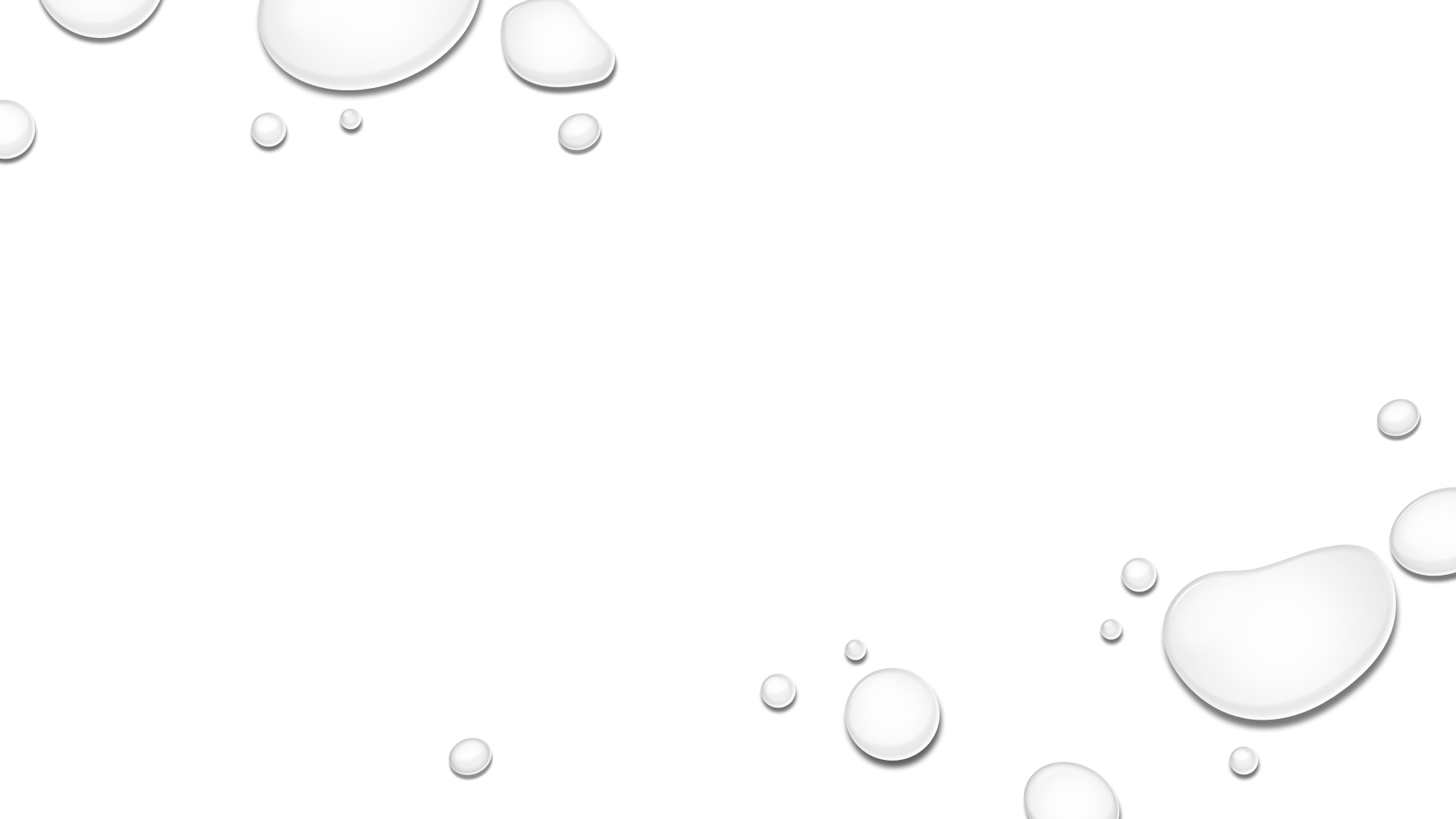 September 11, 2018
Knowledge bites webinar
Terisa Thomas, SRF Program manager
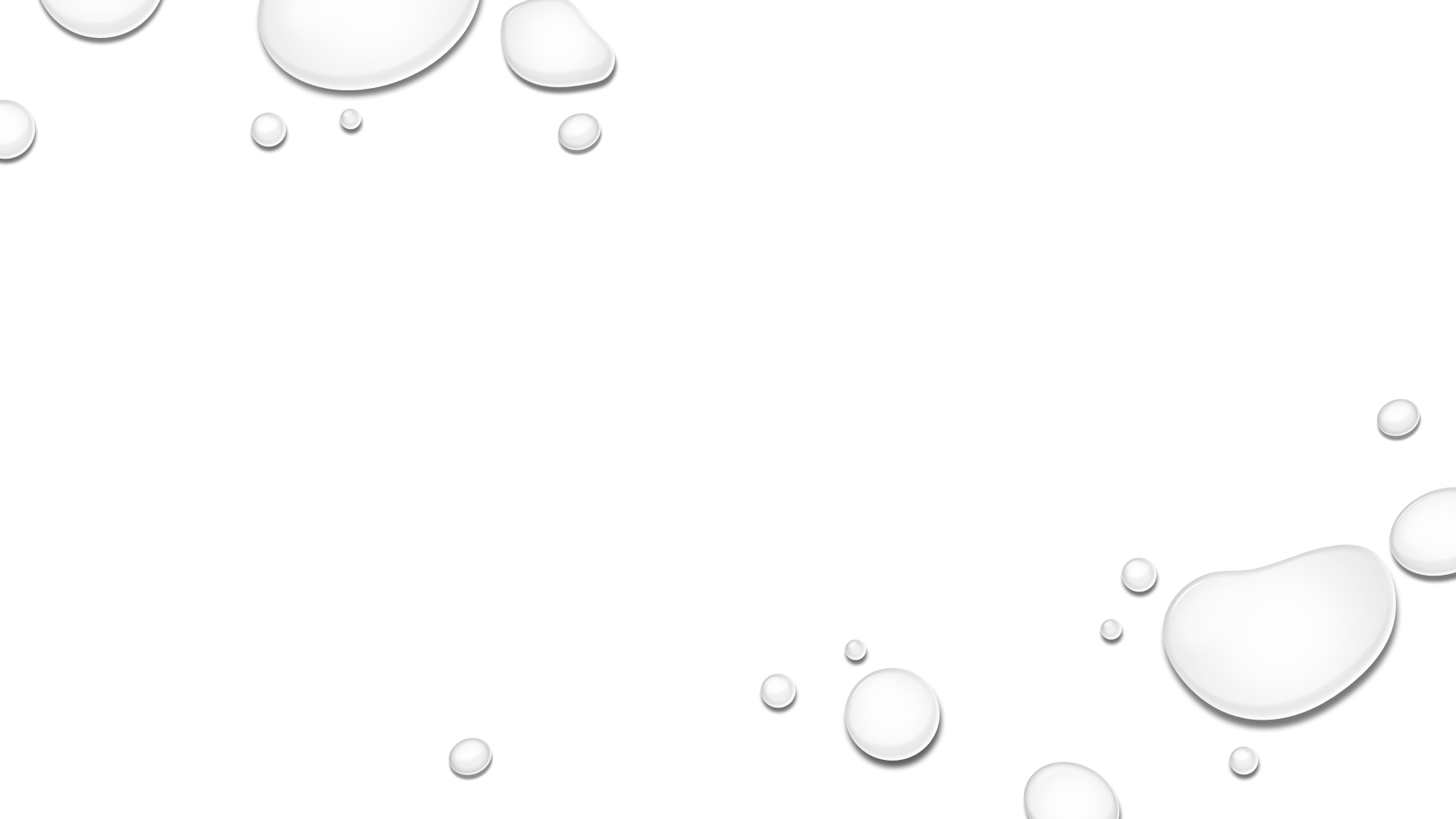 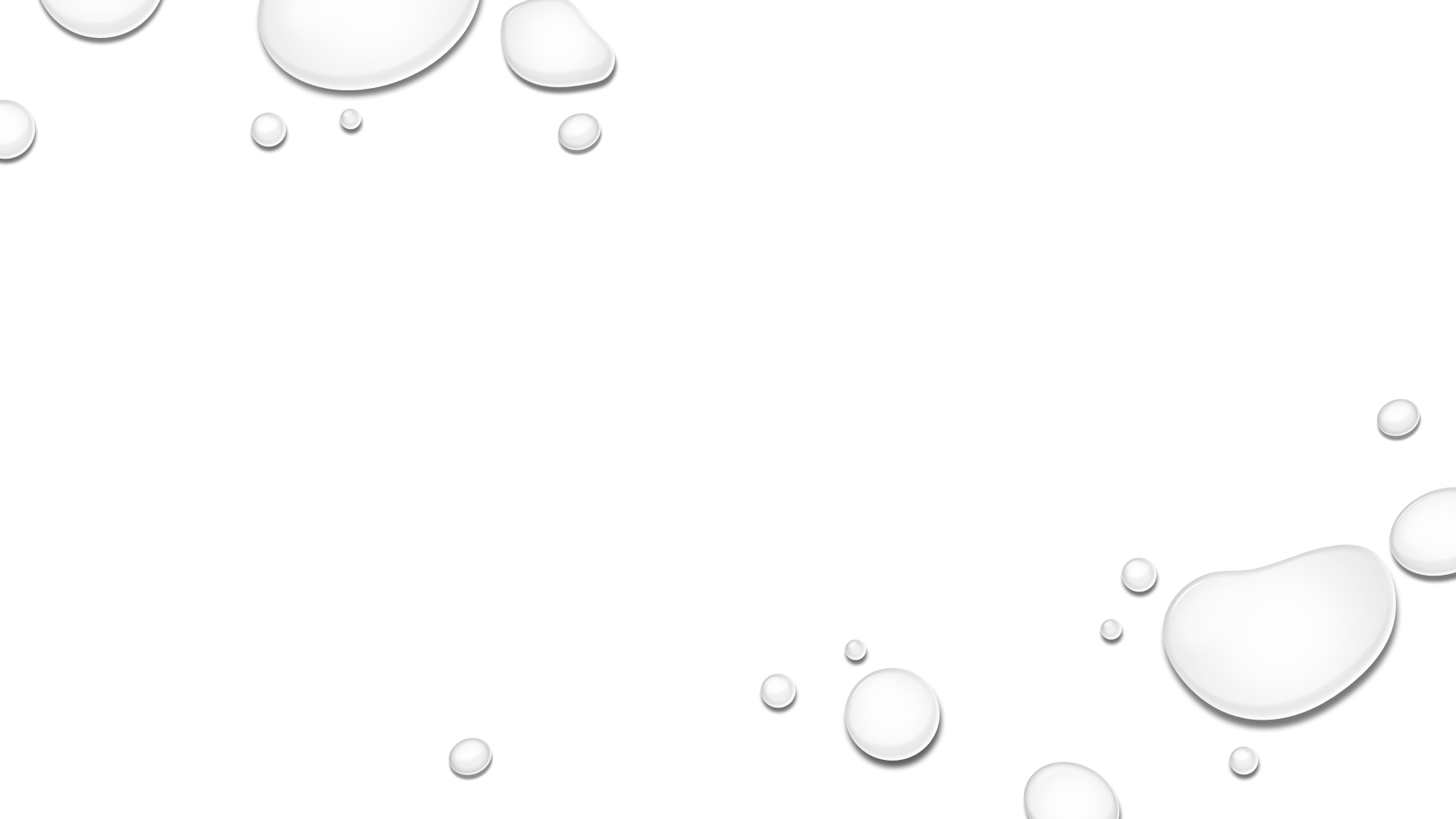 What is cwsrf?
[Speaker Notes: Clean Water State Revolving Fund (CWSRF) is primarily a subsidized loan program.  Every year we receive a grant f/ EPA, that is matched 5:1 with state dollars, loans out, repayments back in.]
What did Act 185 Change?
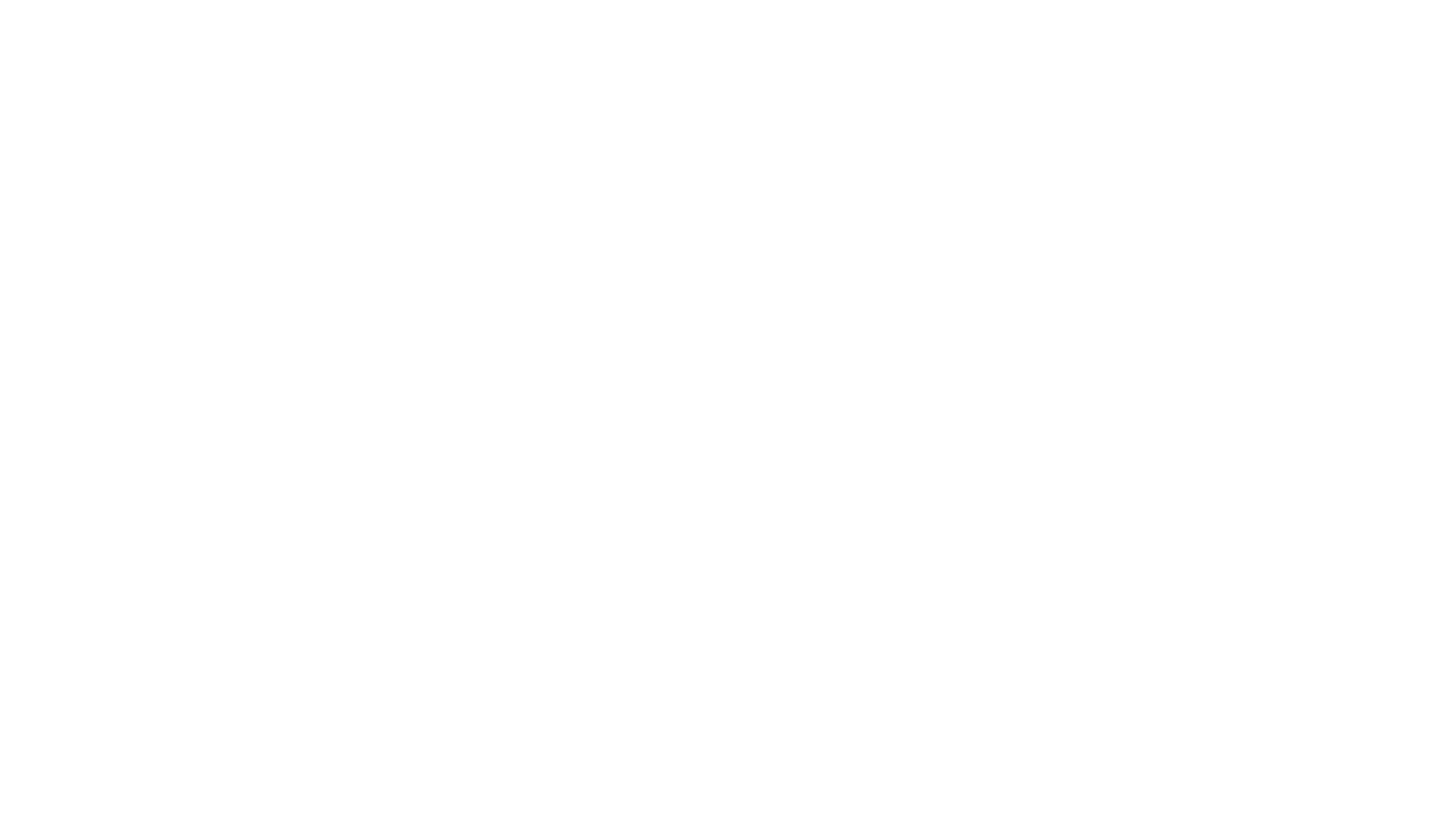 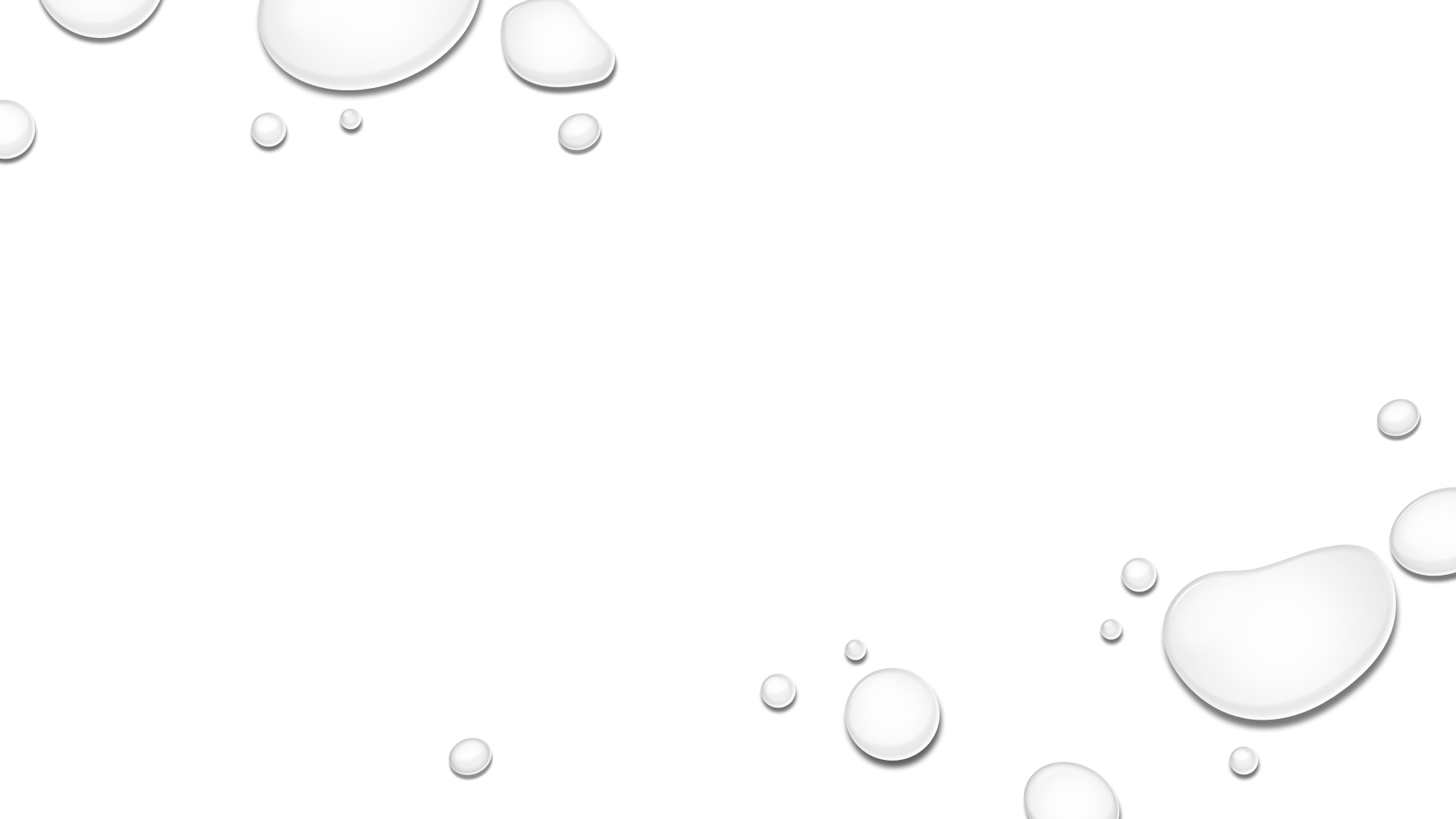 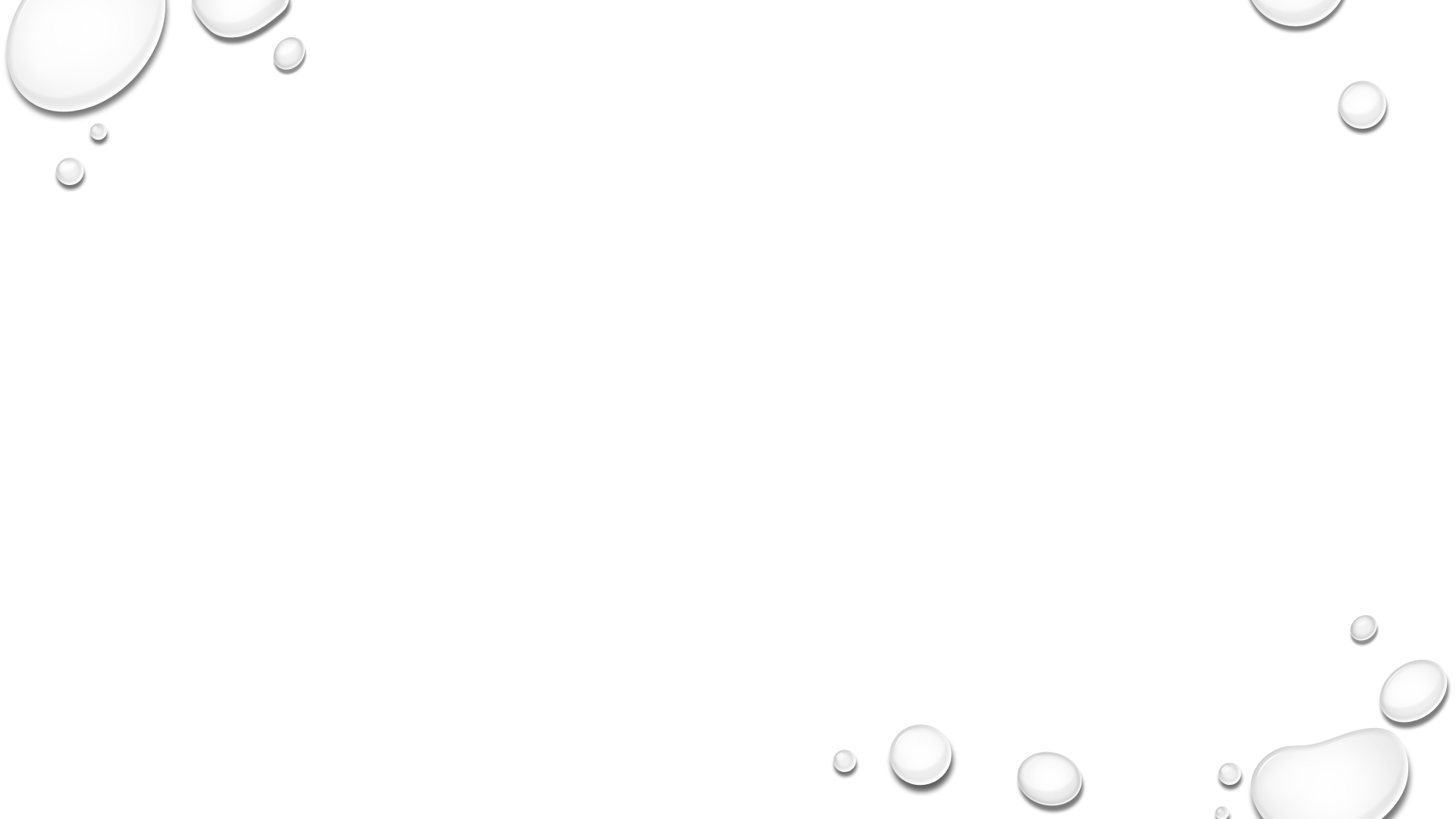 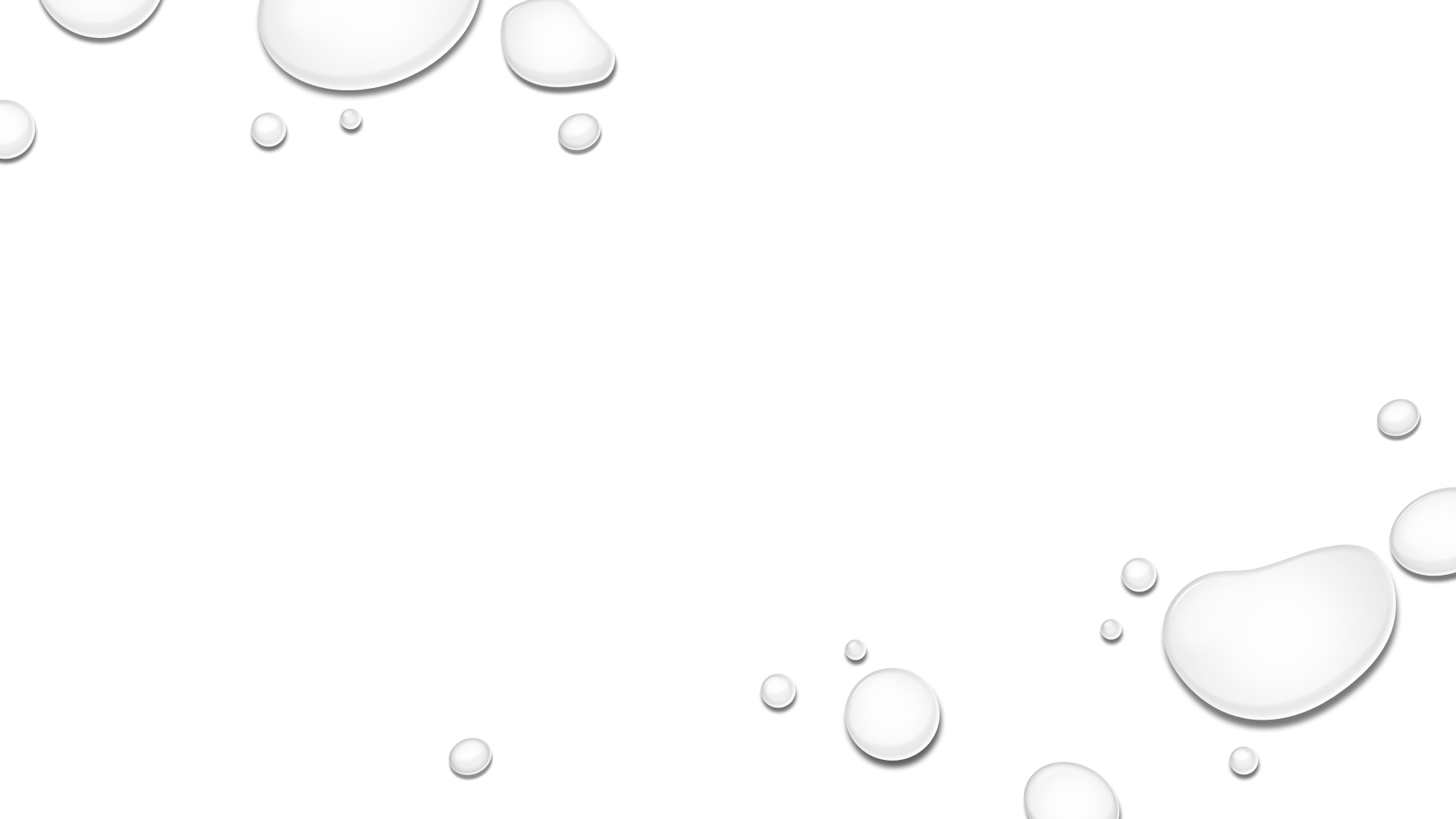 What is sponsorship?
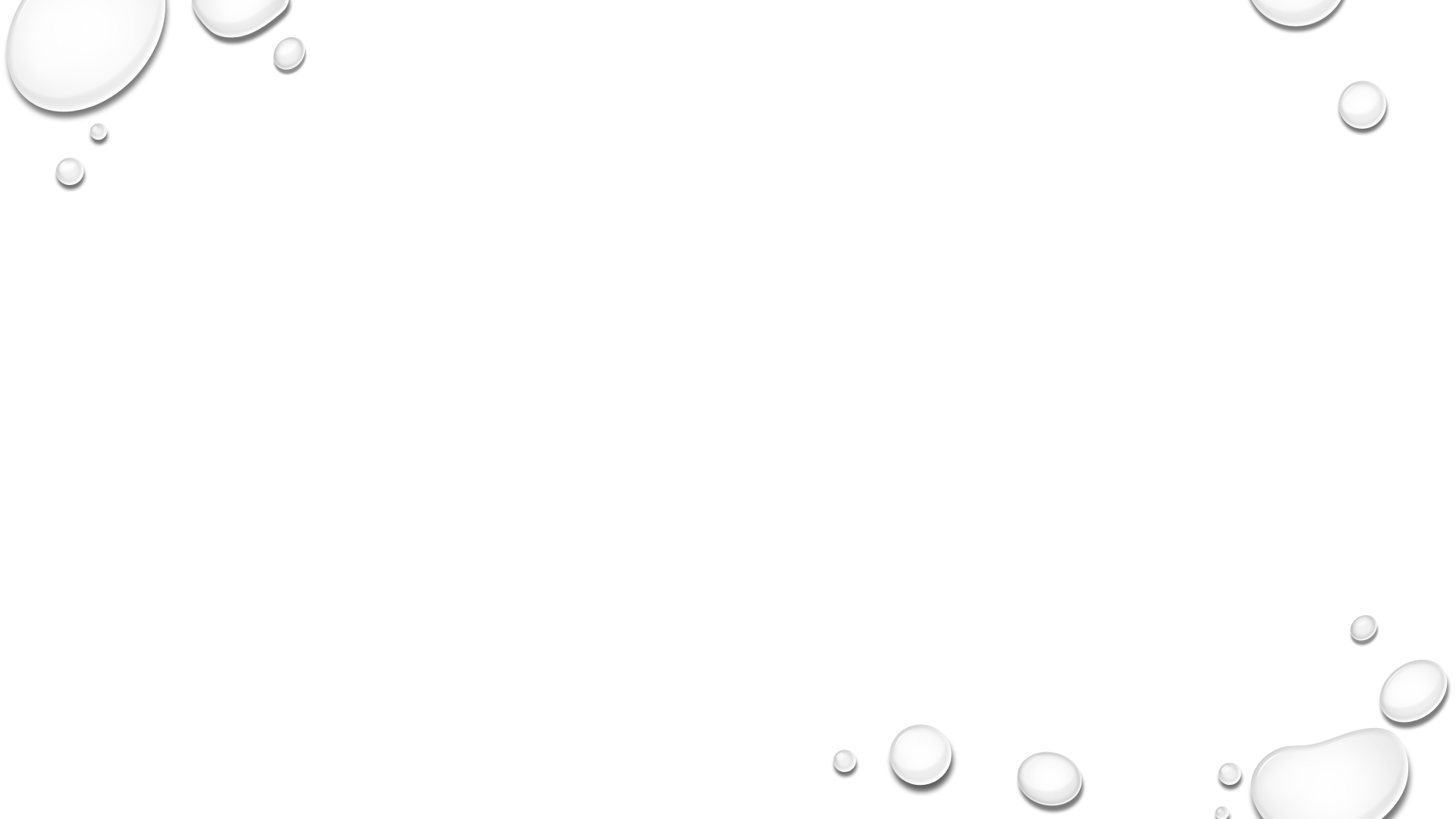 Can you give me an example?
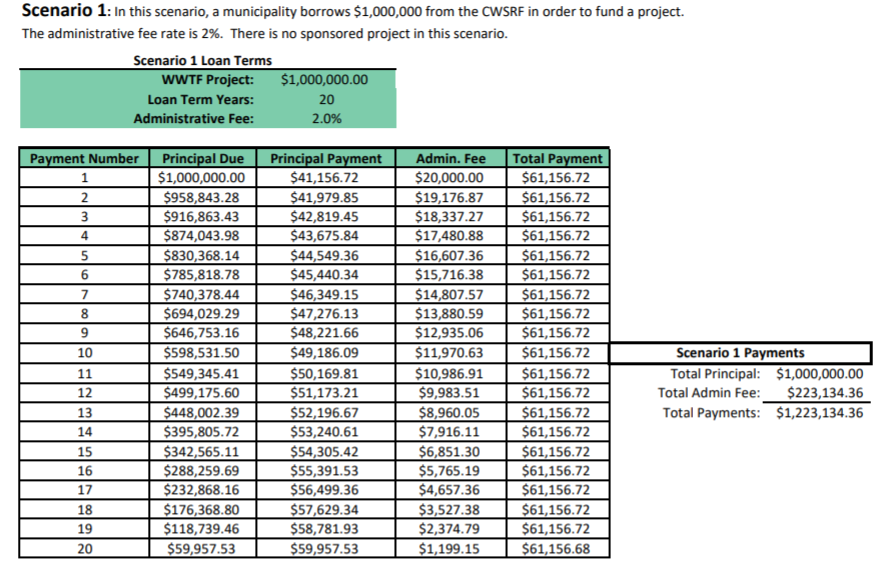 Municipality “X” is takes loan for $1m for a pipe replacement project, they would bond and repay that $1M over 20 years at a 2% admin rate.
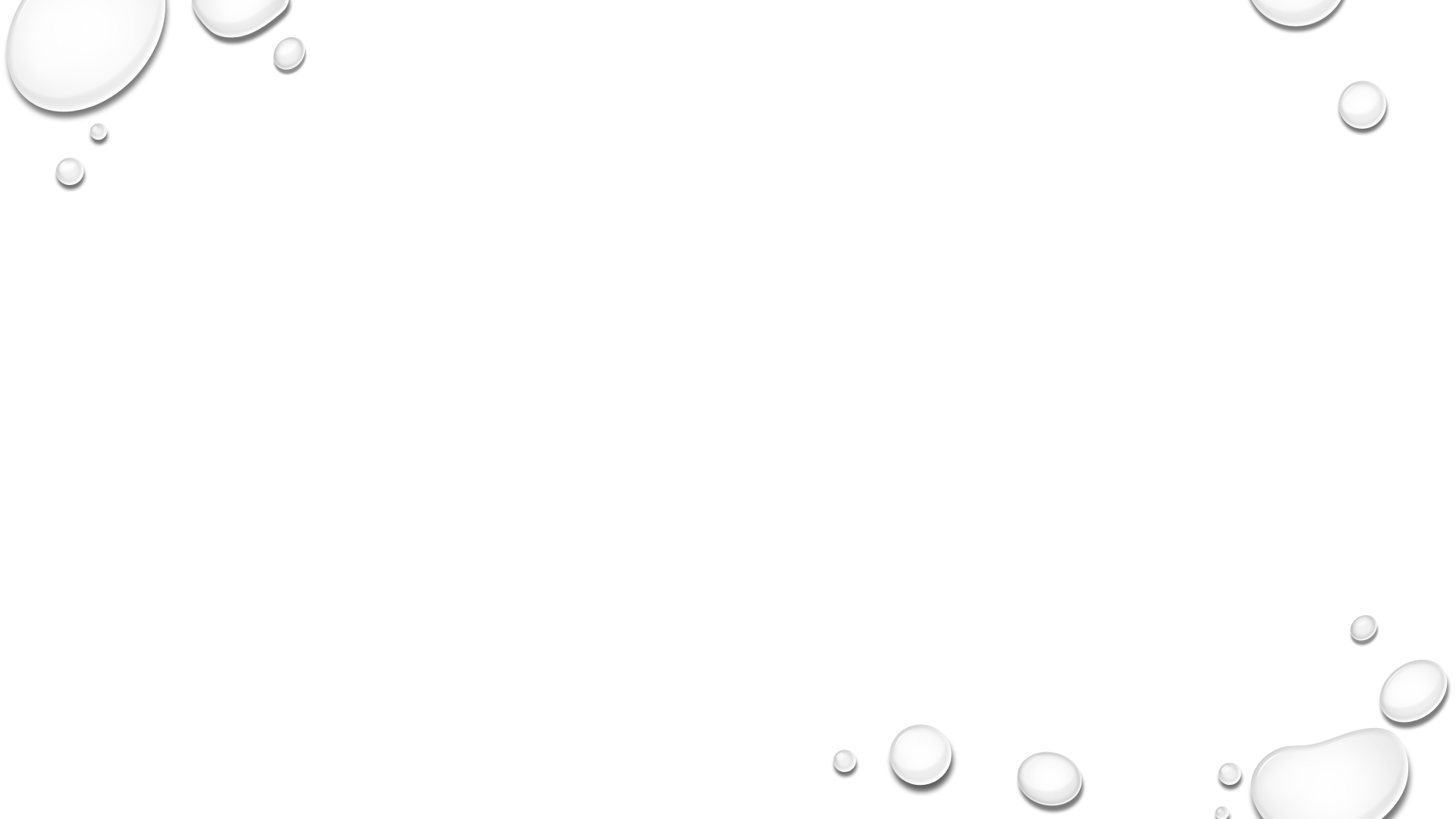 Sponsorship payment
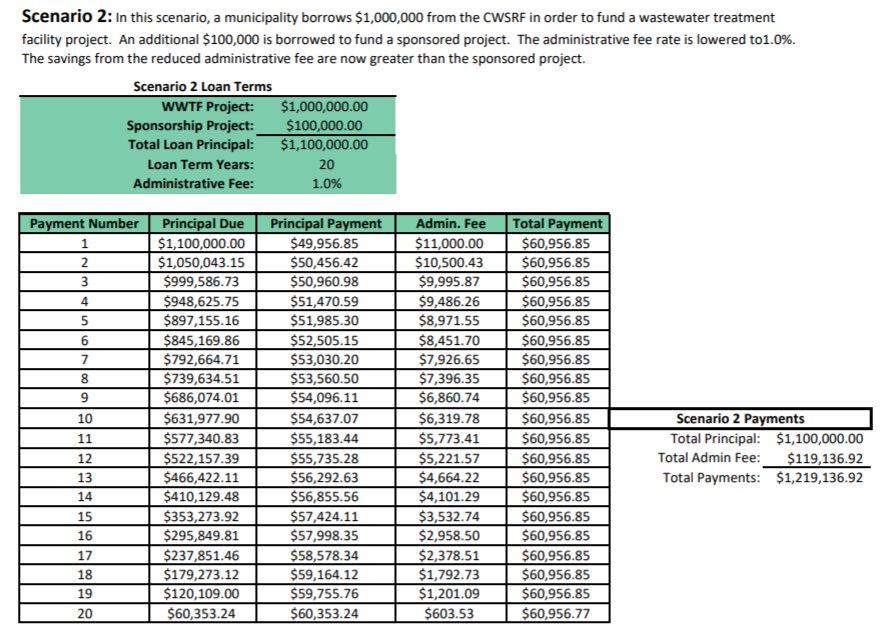 Under sponsorship, that same municipality would combine that pipe replacement project with, for example, a buffer strip for $100k.  They would take out a loan for $1.1M, CWSRF would discount the admin fee amount to 1%, so they are paying the same amount over 20 years.  This makes the natural resource project “free”.
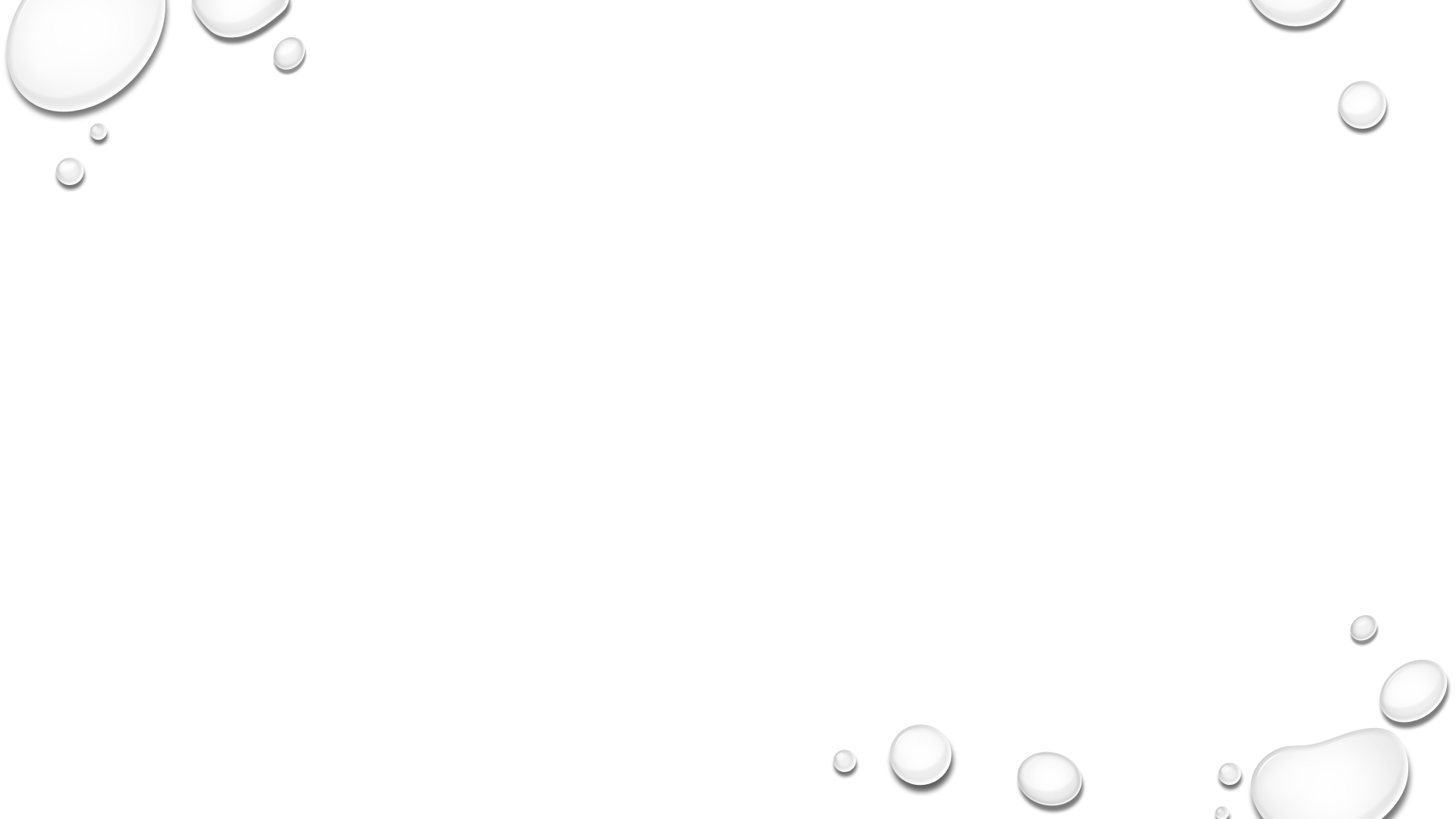 Important statutory language
Sponsorship can only be a municipal/municipal arrangement (town wants to own and maintain project) or municipal/nonprofit
Bonding exemption
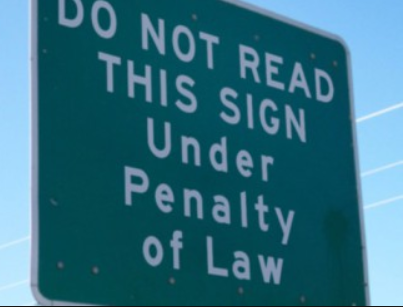 Overall proposed process
Where does the money come from?
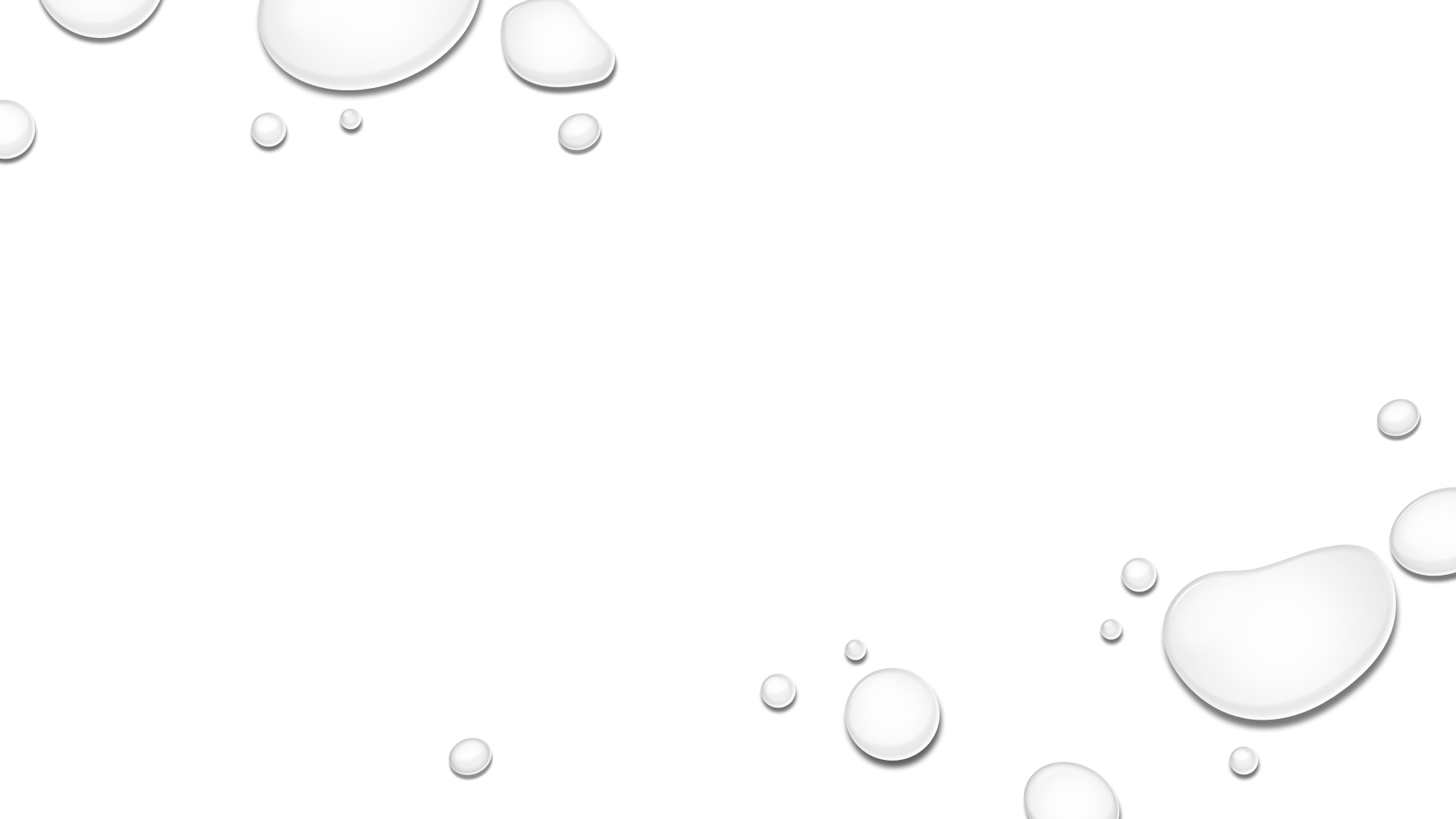 Ch. 2 Prioritization/PC Grant calculations
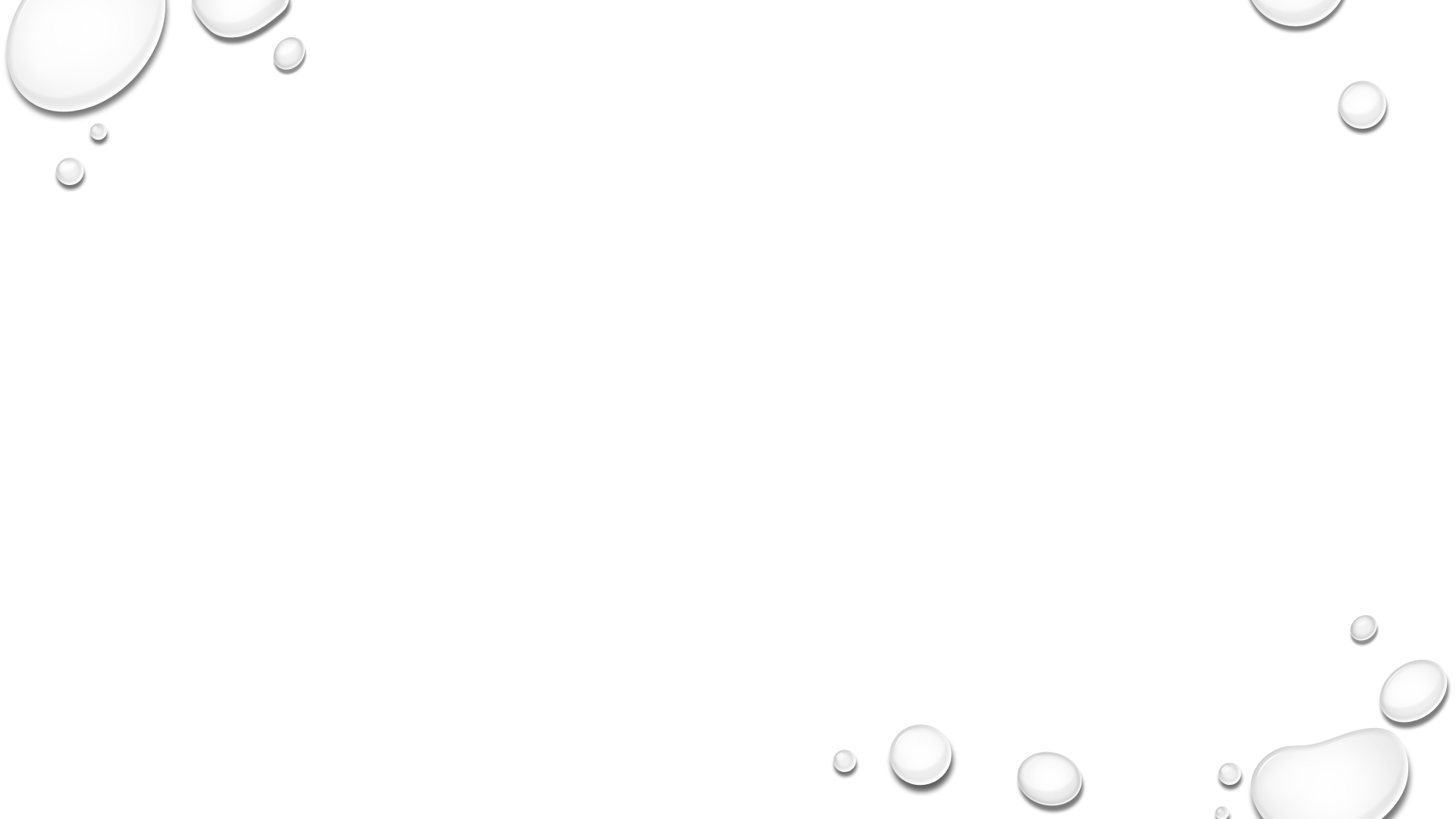 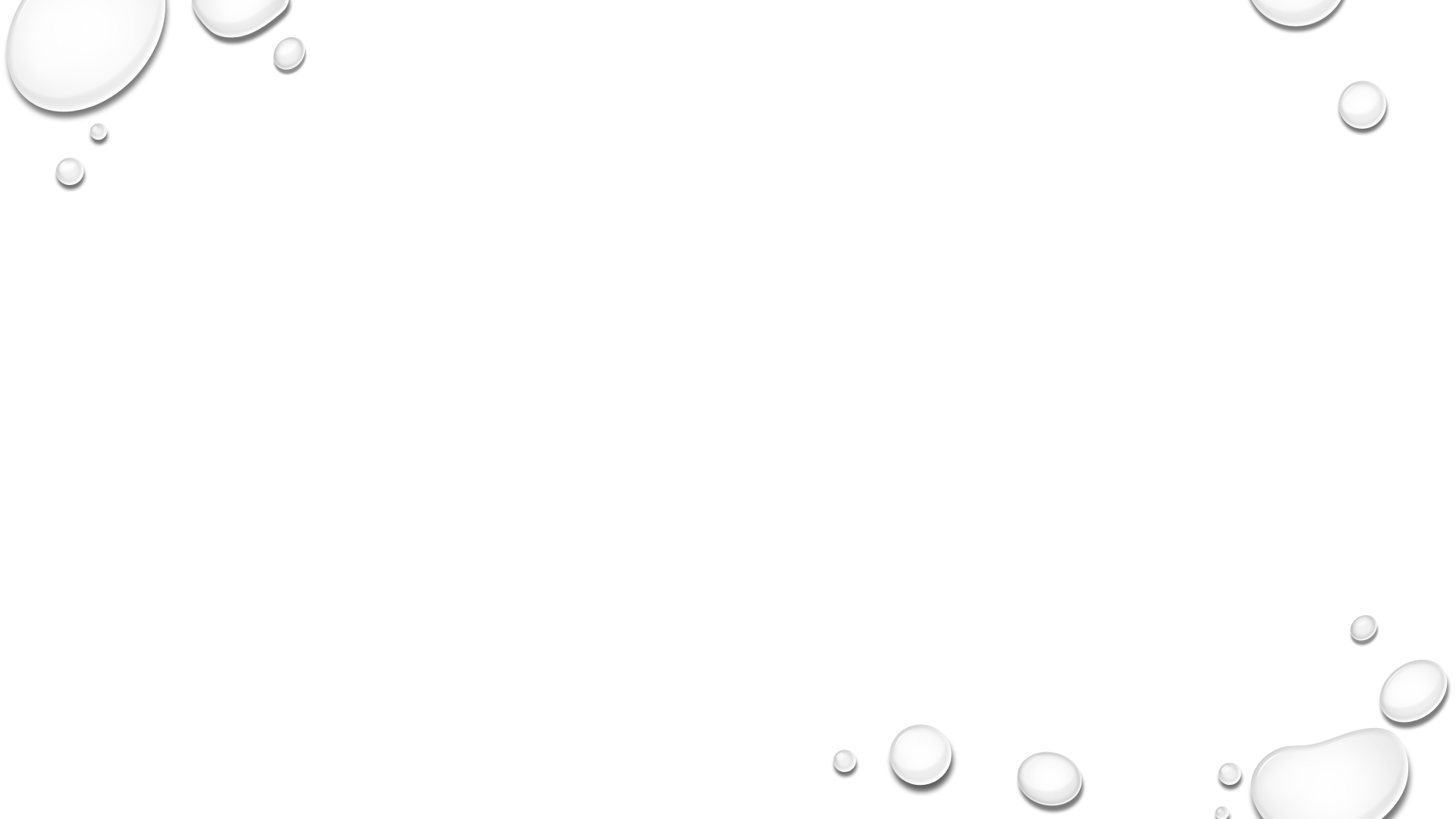 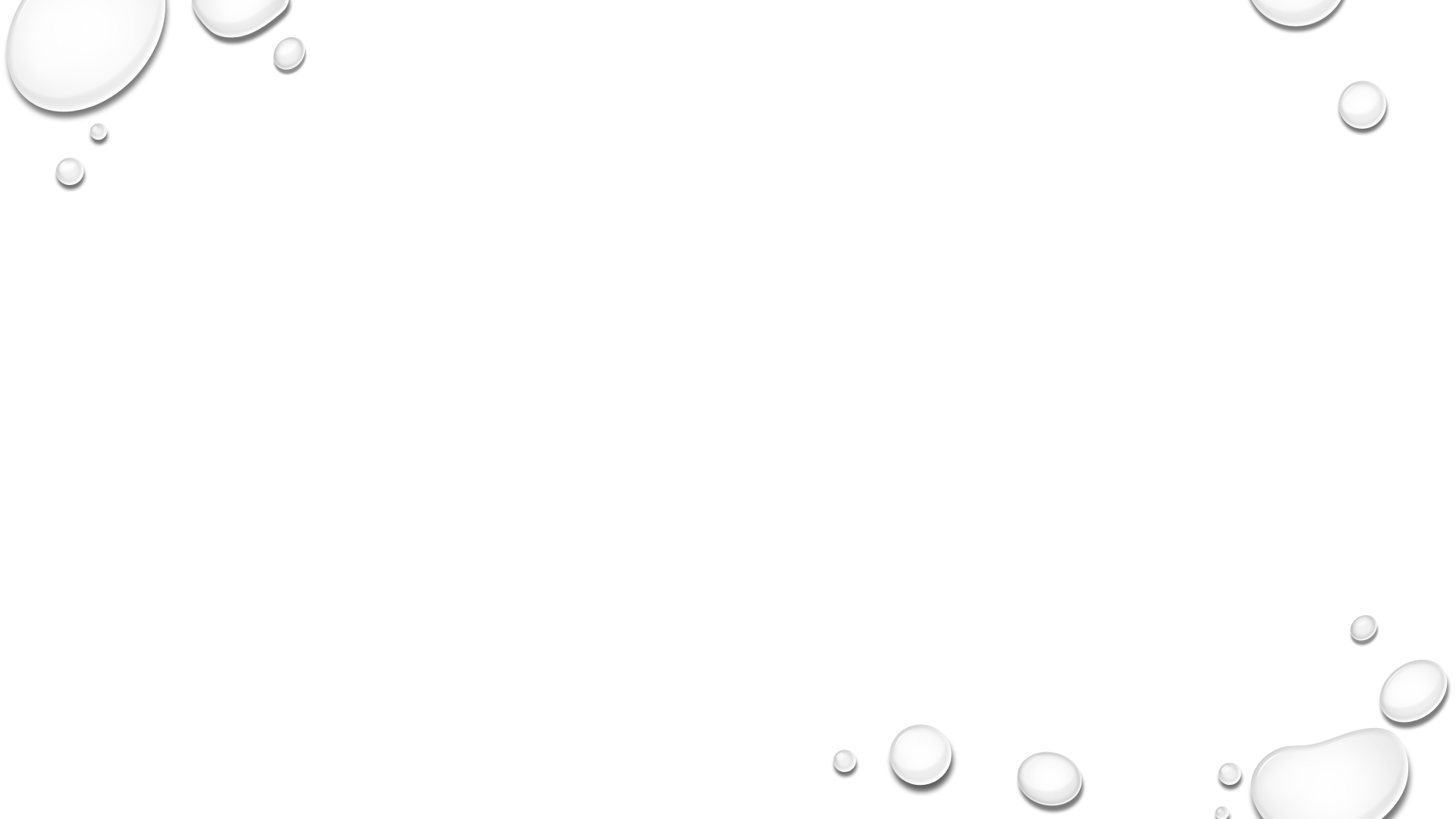 Goals for Focus Groups (& Non-Goals)
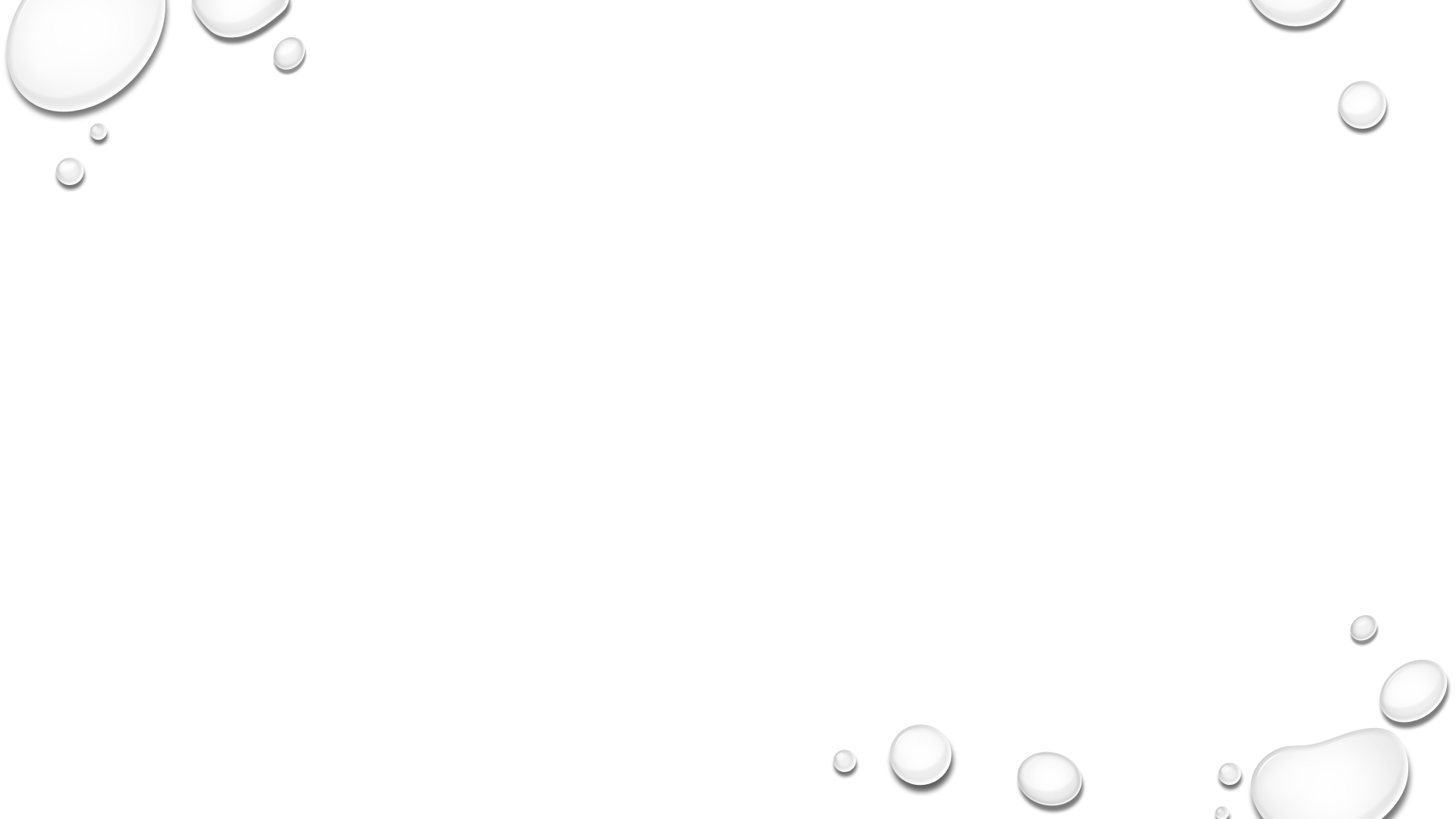 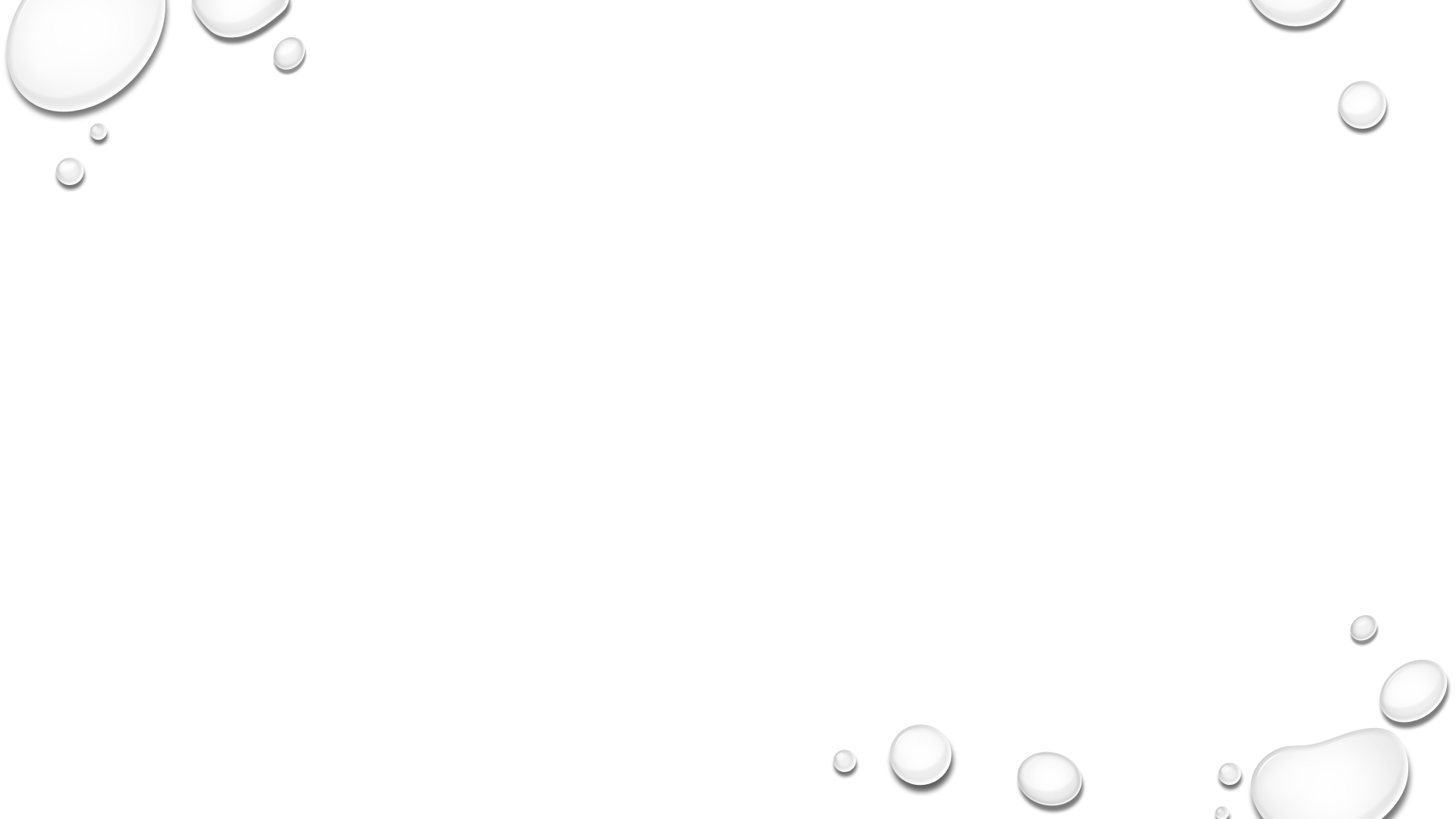 Today is: 
Getting input on incentives and application procedure proposals
Gauging interest
Learning common vocabulary and learning perspectives from both groups

Today is NOT:
The beginning “matchmaking” session to start pairing up projects